Региональный конкурс профессионального мастерства «Воспитатель года»
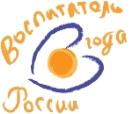 Ярославль 2015
Разрешите представится:
Костерина Оксана Робертовна

Учитель-дефектолог 
МДОУ д/с комбинированного вида №32
Дзержинского района города Ярославля.

  Дата рождения 03.09.1977г.
  Образование: высшее, ЯГПУ им. К.Д.Ушинского,  2007 году.
  Педагогический стаж - 13 лет
  Имею I квалификационную категорию по должности «учитель-дефектолог»
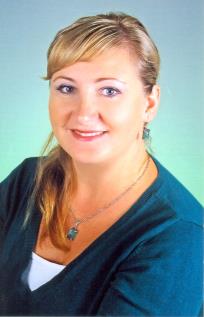 [Speaker Notes: Цветами трудно удивить, Они для всех давно привычны… Но можно чувства оживить, Преподнеся их необычно.
1. Хочу я свой весёлый нрав, И образ свой в цветах представить, По одному цветку собрав, Букетик личности составить.]
Я – женщина!
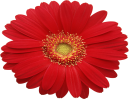 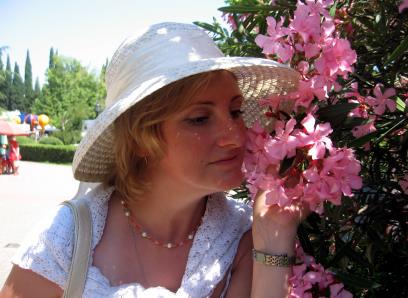 Красота 
         изнутри!
Красота 
          вокруг!
[Speaker Notes: Я – женщина! 1.Цвет красный –  мой! 2. Я жизнь люблю и людям верю. И лишь добро несу с собой Для всех распахивая двери.
3. Женщина несмотря ни на что, должна оставаться доброй, нежной, заботливой; её  красота должна исходить  изнутри. А по-настоящему счастлива женщина может быть только тогда,  когда сумела  реализовать себя в жизни.]
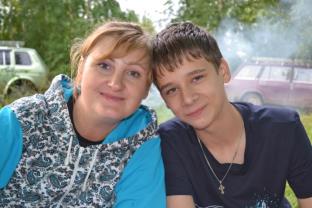 Я – жена и мама!
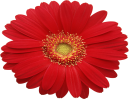 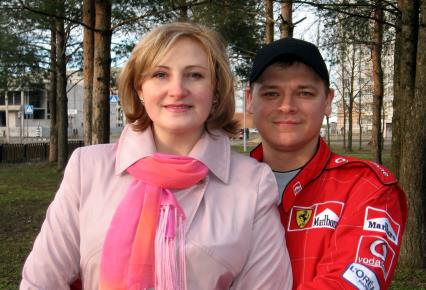 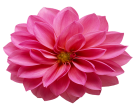 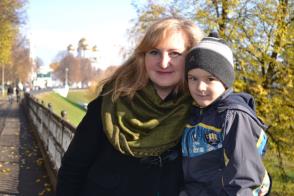 [Speaker Notes: Какая я жена и мать, 1. Сполна цвет розовый расскажет. 2.В нём нежности не замечать Совсем слепой не сможет даже.
Ведь для каждого человека самое главное – это близкие люди. С мужем Сергеем мы уже 20 лет вместе. Я всегда чувствую его сильное плечо рядом и отвечаю ему взаимностью. Несмотря на то, что моя работа отнимает много времени, он всегда поддерживает меня, гордится моими профессиональными достижениями. 3. Моя гордость - старший сын Александр, он успешно закончил ДШИ и планирует связать свою профессию с художественным творчеством. 4. Моя радость младший сын Алексей, который выступает на всех праздниках в детском саду и проявляет музыкальные способности. Я очень близка со своими сыновьями и активно участвую в их жизни. Являюсь председателем родительского комитета как в  школе, так  и в детском саду. Все праздники  каникулы, отпуск - мы  вместе, всей семьёй.]
Я – педагог!
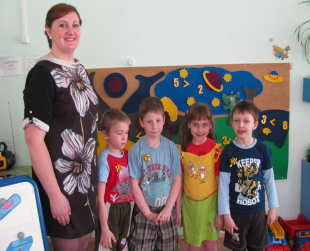 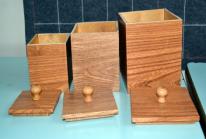 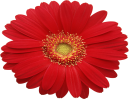 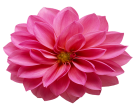 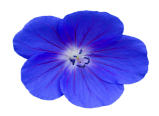 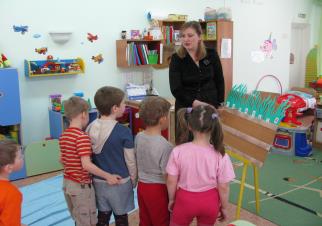 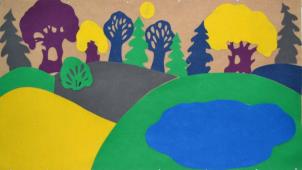 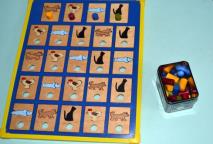 [Speaker Notes: А вот – спокойный синий цвет – 1. Приобретённый опыт, знанья. 2.Дарю детишкам сердца свет, 3.Штурмую с ними мир познанья.
Люблю свою работу, потому что именно она помогла мне раскрыть все свои способности. Мы учим детей, а они в свою очередь учат нас взрослых. Погружаясь в мир детства, мы становимся чище, добрее и искренней.
Как известно дети познают окружающий мир через игру, а задача педагога создать развивающую предметно – пространственную среду. Для оснащения кабинета были созданы такие игры как:4. «Дом животного» (по методике Л.А.Венгера), 5.«Спрячь шарики». Для включения детей в сказочный сюжет была создана 6. мобильная развивающая среда «Фиолетовый лес», который легко меняется и перемещается. Для развития количественных и пространственных представлений дополнила коврограф Ларчик (В.В.Воскобовича) забавными персонажами - жирафом и гусеницей, к которым можно прикреплять разнообразный дидактический материал.]
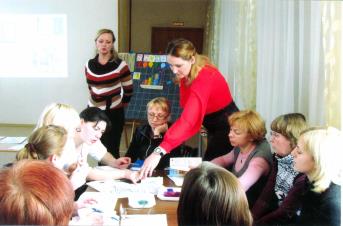 Я – педагог!
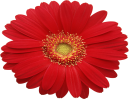 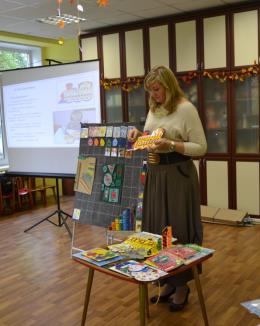 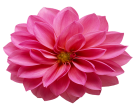 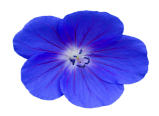 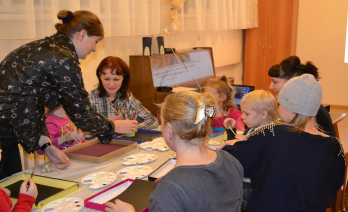 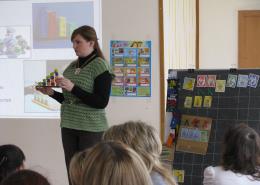 [Speaker Notes: С другими опытом делюсь, Вперёд лишь признаю движенье. 1. С теплом к коллегам отношусь И, безусловно, с уваженьем!
1. Принимаю активное участие в методической работе ДОУ и города. В течении 2013 - 2014 активно работала в школе тьюторов игровой технологии ИТР детей дошкольного Возраста «Сказочные лабиринты игры» В.В. Воскобовича, показала открытое занятие для участников и педагогов сада.
2. Одной из важнейших задач в свей работе считаю привлечение родителей к активному сотрудничеству, т.к. только в процессе совместной деятельности детского сада и семьи удаётся максимально помочь ребёнку.]
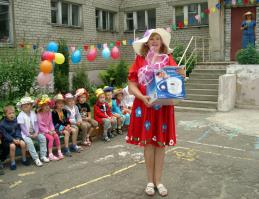 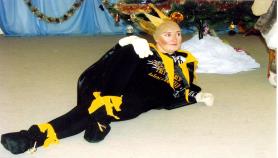 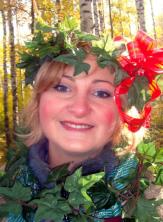 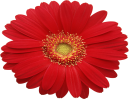 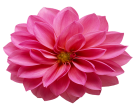 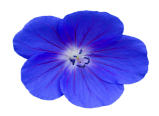 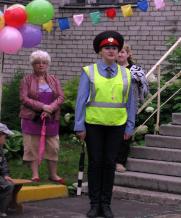 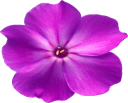 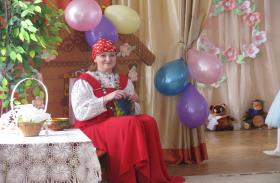 Я – АКТРИСА!
[Speaker Notes: .Сиреневый – расскажет вам 1. О том, что я в душе – актриса. 2. Ролей целительный бальзам Даёт мне шанс переключиться.
3. На сцене я проживаю каждую роль, пропуская ее через себя. 4. Стараюсь взволновать и увлечь сказочным сюжетом не только детей, но и взрослых. Ведь порой нам так не хватает волшебства и непременной победы добра над злом.]
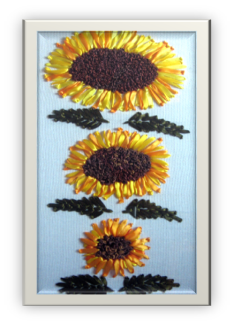 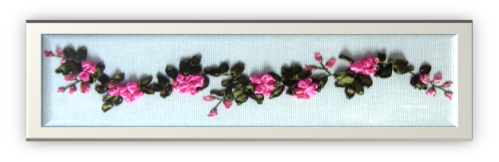 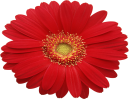 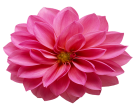 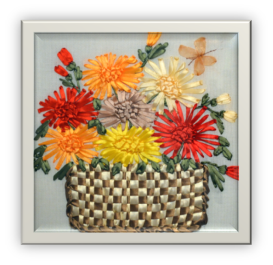 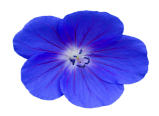 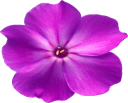 Я – творческая личность!
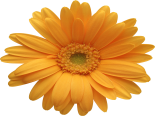 [Speaker Notes: Цвет жёлтый  – 1. творческий полёт В однообразии серых буден. 2. К тому ж, возможность он даёт Доставить радость близким людям!
3. Мне нравится делать что-то свое, подчеркивая свою индивидуальность. 4. Вышиваю картины шёлковыми ленточками, используя только элементы схем, а все остальное моё творчество. Сама создаю головные уборы, шарфы и шали по своим дизайнерским проектам.]
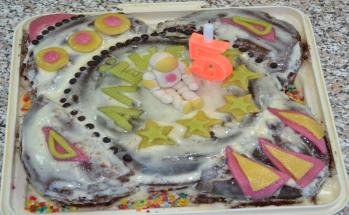 Я – творческая личность!
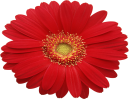 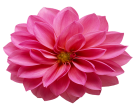 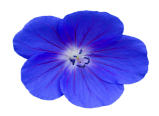 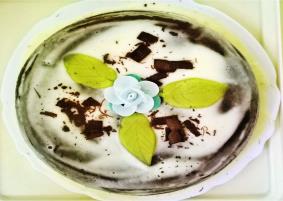 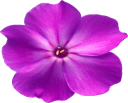 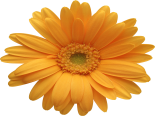 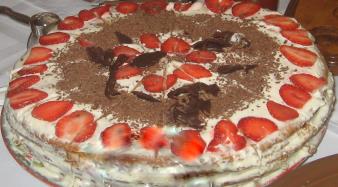 [Speaker Notes: И конечно, как каждая женщина, 1. люблю проявлять свое творчество в приготовлении блюд. 2. Не одного праздника или торжества не обходится без торта приготовленного мной, а украшая можно дать волю фантазии, и из простого пирога получается шедевр.]
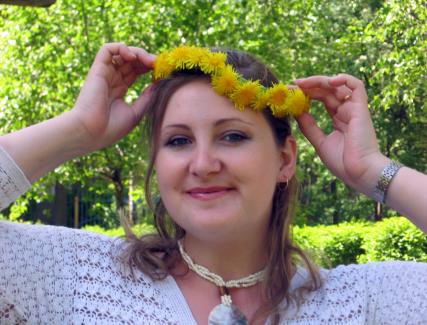 Творческая активность
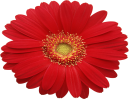 ответственность
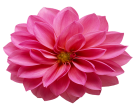 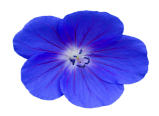 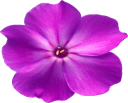 трудолюбие
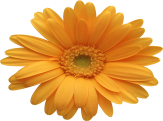 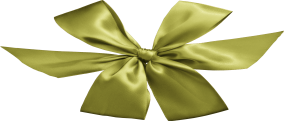 неиссякаемый оптимизм
любовь к детям
[Speaker Notes: Ну вот, друзья, 1. и мой букет – Хоть не велик, 2. но всё же ярок! 
Улыбок ваших тёплый свет Его согреет, как подарок.]
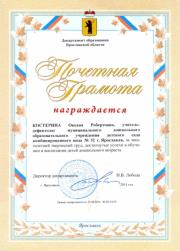 Свидетельства 
профессиональных достижений
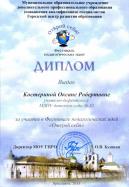 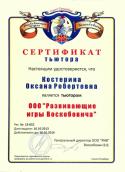 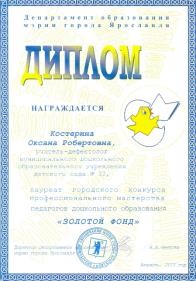 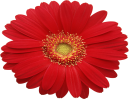 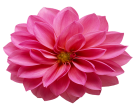 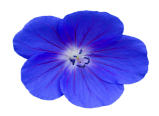 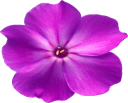 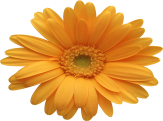 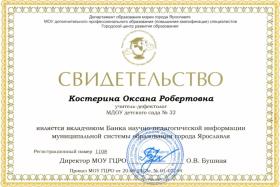 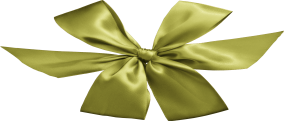 [Speaker Notes: В букет я буду добавлять 1. Ещё цветы. Ведь жизнь на месте
2. Никак не может устоять, И я взрастаю с нею вместе!]
«Жить – значит непрерывно двигаться вперед!»
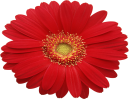 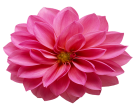 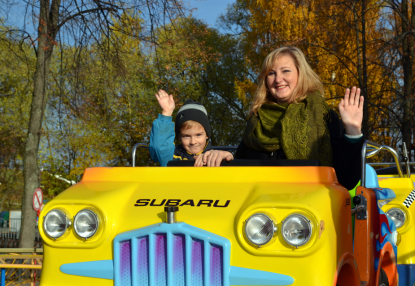 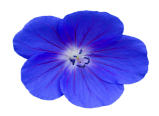 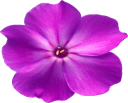 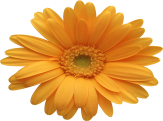 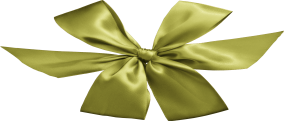